Mesoamerican Pyramid Diagram – Slide Template
05
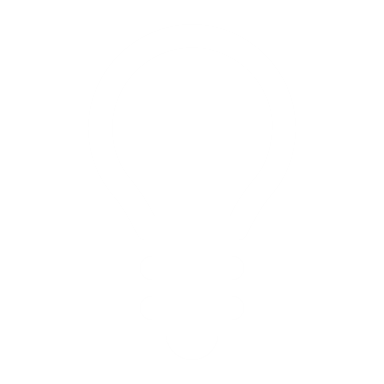 Lorem ipsum dolor
Lorem Ipsum
04
Lorem
Ipsum
Lorem ipsum dolor
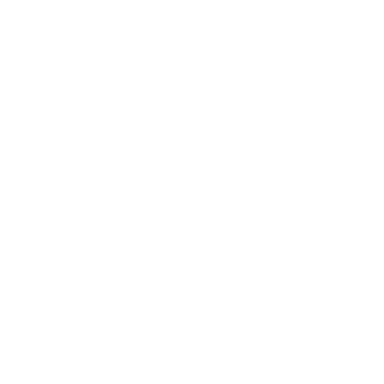 03
Lorem
Ipsum
Lorem ipsum dolor sit amet, nibh est
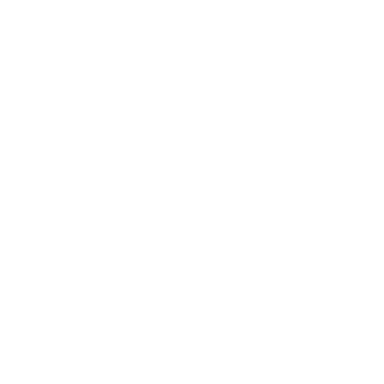 02
Lorem
Ipsum
Lorem ipsum dolor sit amet, nibh est
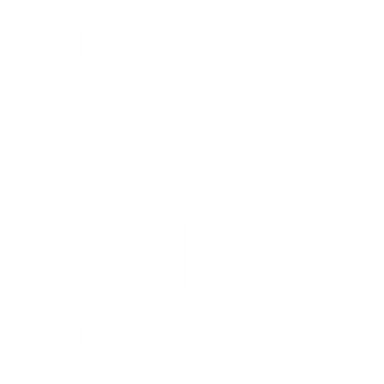 01
Lorem
Ipsum
Lorem ipsum dolor sit amet, nibh est
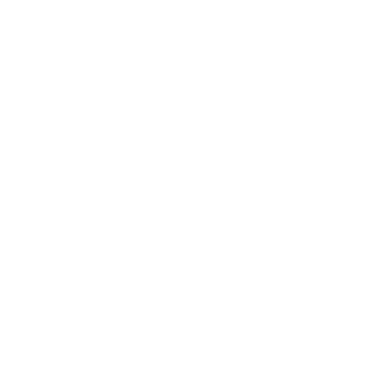 [Speaker Notes: © Copyright PresentationGO.com – The free PowerPoint and Google Slides template library]
Mesoamerican Pyramid Diagram – Slide Template
05
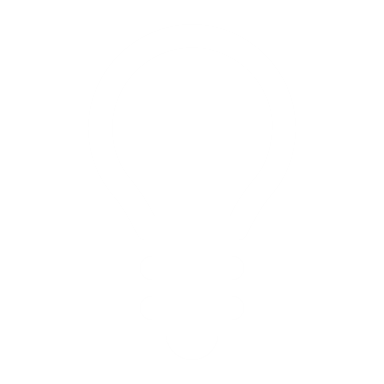 Lorem ipsum dolor
Lorem Ipsum
04
Lorem
Ipsum
Lorem ipsum dolor
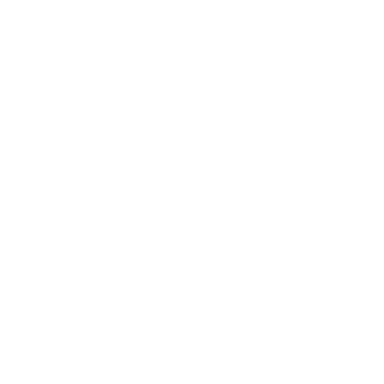 03
Lorem
Ipsum
Lorem ipsum dolor sit amet, nibh est
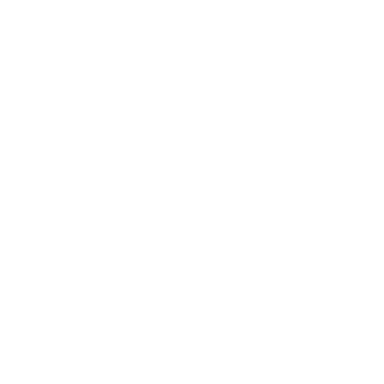 02
Lorem
Ipsum
Lorem ipsum dolor sit amet, nibh est
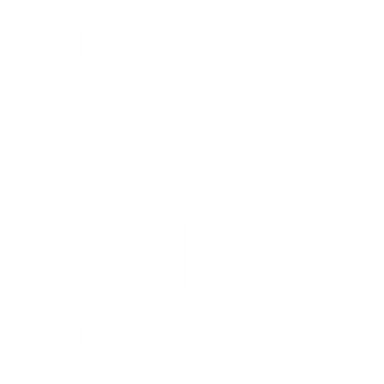 01
Lorem
Ipsum
Lorem ipsum dolor sit amet, nibh est
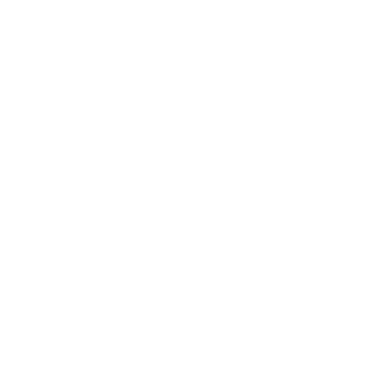 [Speaker Notes: © Copyright PresentationGO.com – The free PowerPoint and Google Slides template library]
[Speaker Notes: © Copyright PresentationGO.com – The free PowerPoint and Google Slides template library]